Chap. 6 – Communication commerciale et institutionnelleB. La communication institutionnelle
La communication institutionnelle met en valeur l’image et les valeurs de l’entreprise. 
Elle repose souvent sur le sentiment d’appartenance ou d’identification à l’entreprise et ses produits, incitant ainsi à l’achat 
Nespresso, Apple, Mini BMW, Patek Philippe, Tesla…
Des études d’image permettent de suivre la perception de l’entreprise et d’adopter, si nécessaire, des actions correctives.
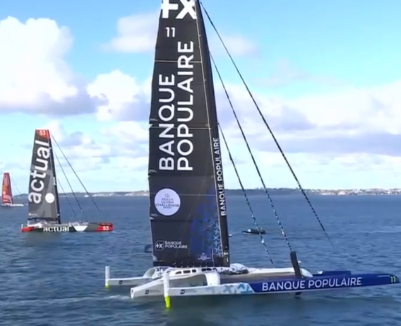 Chap. 6 – Communication commerciale et institutionnelleB. La communication institutionnelle
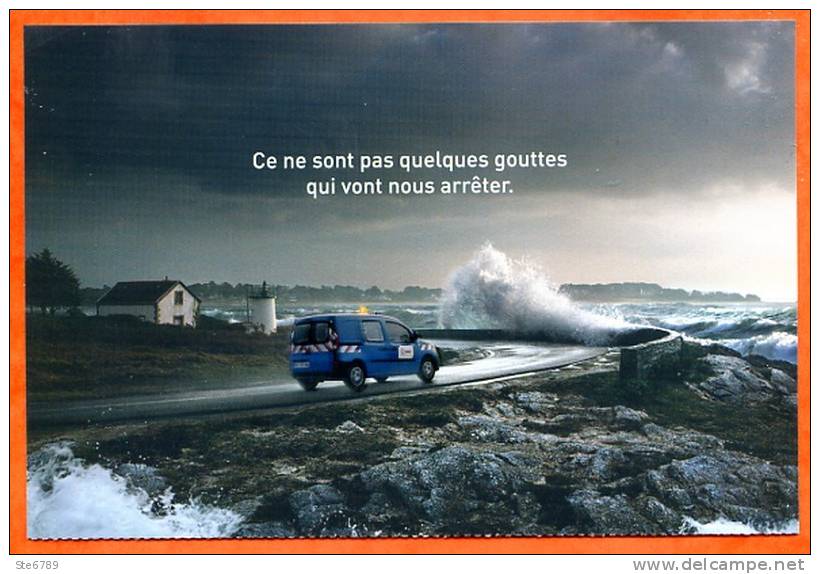 Les outils de communication institutionnelle sont identiques à ceux de la communication commerciale. 

Toutefois, certains dispositifs sont spécifiques 
partenariat, mécénat, sponsoring, relations presse, dossier de presse, communiqué de presse.
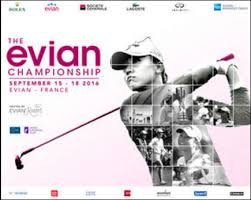 B. La communication institutionnelle
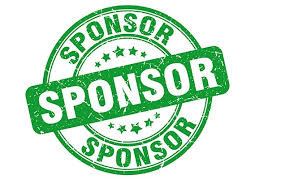 1. Créer un dossier de partenariat, mécénat, ou sponsoring
Un dossier de mécénat ou de sponsoring récapitule les informations essentielles concernant l’échange de prestations et doit donner envie, au destinataire, d’adhérer au projet. Il doit être soigné dans le fond et dans la forme.
Forme : ne pas dépasser 5 pages et utiliser une mise en page attractive valorisant le projet.
Fond : offrir une vision claire et synthétique de l’action et des bénéfices attendus. Il doit aller à l’essentiel et inclure une présentation des partenaires et du projet. Les éléments clés à détailler sont : l’action menée, les cibles, les objectifs, les dates, le budget et les partenaires impliqués.
B. La communication institutionnelle
1. Communiquer avec la presse
La communication via la presse permet d’obtenir des retombées rapides et sans coût financier 
communiqué de presse, publireportage, annonces…
 
Ce type de communication, essentiellement non commerciale, doit être soigneusement préparé pour être accepté par les journalistes.
B. La communication institutionnelle
1. Communiquer avec la presse
Le dossier de presse ou pressbook
Le dossier de presse est un recueil d’articles et d’informations sur l’entreprise ou un événement spécifique 
lancement de produit, ouverture de magasin, conférence, fusion, etc.
Avant l’événement : il présente les éléments clés à destination des journalistes pour les aider dans leur travail rédactionnel. Il inclut une présentation de l’entreprise, son historique, les acteurs concernés, les caractéristiques de l’événement, des articles précédents, des photos, etc.
Après l’événement : il récapitule l’ensemble des informations diffusées et des actions menées, servant ainsi de mémoire et permettant d’évaluer l’impact médiatique.
B. La communication institutionnelle
1. Communiquer avec la presse
Le communiqué de presse
Le communiqué de presse est un article rédigé par le service communication de l’entreprise à l’occasion d’un événement (lancement de produit, ouverture de magasin, conférence, fusion, crise, etc.).
Afin de garantir une diffusion efficace et un gain de temps pour les journalistes, le communiqué est généralement rédigé en interne puis transmis à la presse. 
Il est souvent repris tel quel par les journalistes, qui peuvent le personnaliser. 
C’est pourquoi il doit être conçu pour une publication immédiate. 
Il doit être concis (une page maximum) et compréhensible par un non-spécialiste.
1. Communiquer avec la presse
Le communiqué de presse
Une communication institutionnelle bien pensée et rigoureuse, renforce l’image, la notoriété et la crédibilité de l’entreprise